Химические свойства бензола
1. Какие соединения называются ароматическими?

2. Опишите физические свойства бензола?

3. Что  такое «бензольное кольцо»?

4.Какой вид изомерии характерен для аренов?
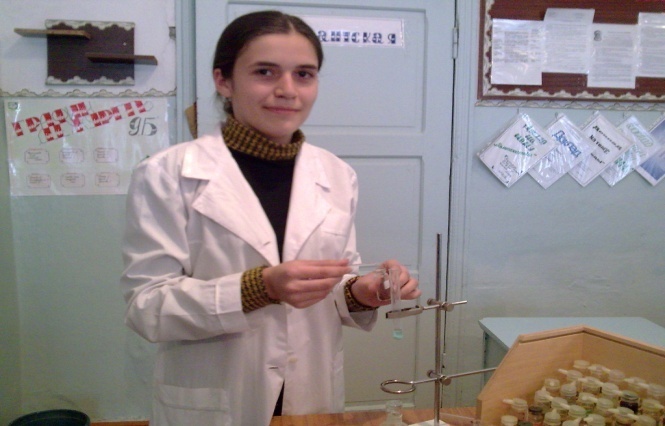 Ароматическая связь является более устойчивой, чем обычные двойные связи.
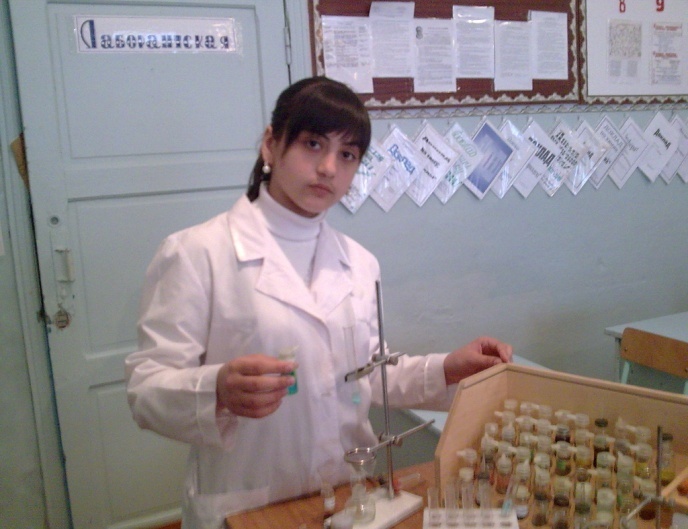 Особенностью бензольного кольца является устойчивость к реакциям, приводящим к его разрушению и соответственно потери ароматичности. (окисление, присоединение).
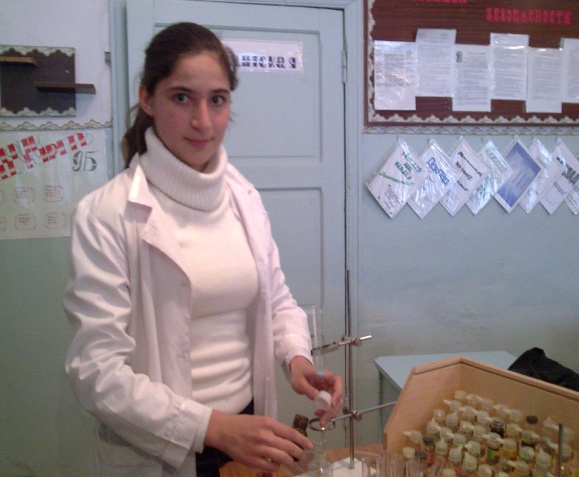 Типы химической реакции1.Галогенирование2.Нитрование3. Алкилирование4. Горение5.Неполное окисление6.Гидрирование7. Хлорирование
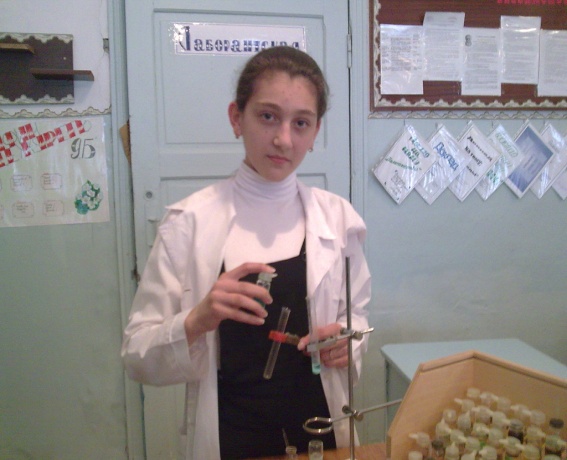 Алкилирование – это введение алкильного заместителя в молекулу органического соединения.
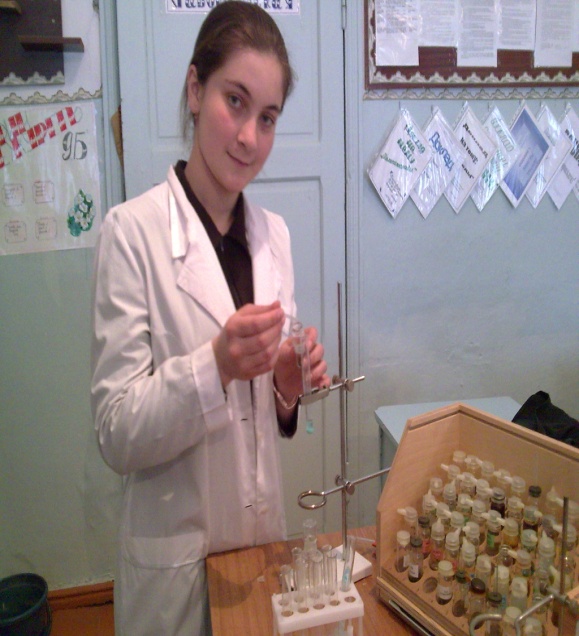 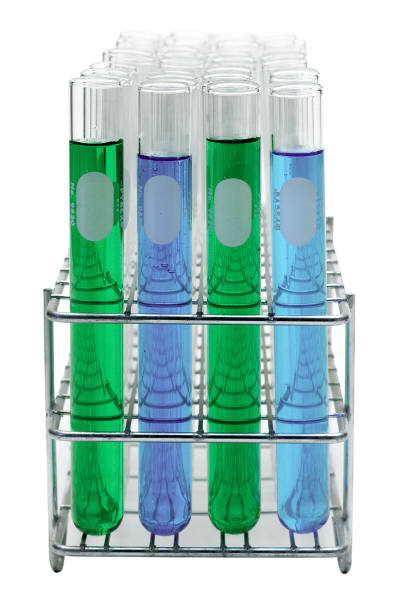 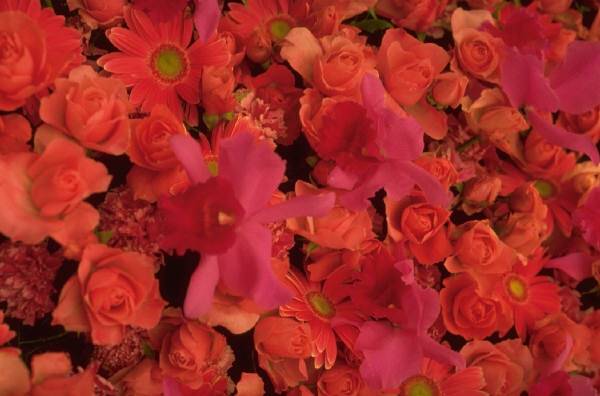 C2H2     C6H6     C6H5NO2

	    	    C6H5CH3
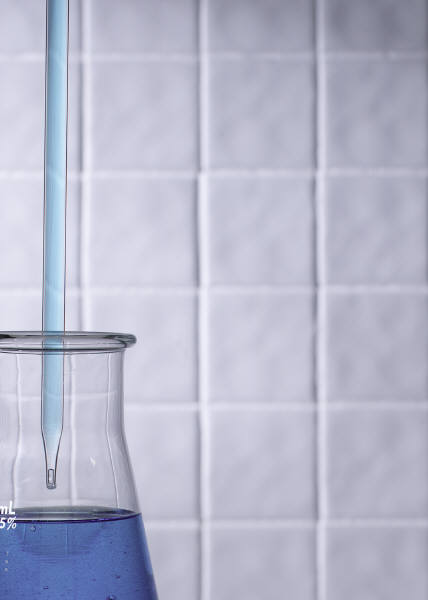